Город Саки
подготовилаЗахарова О.В.
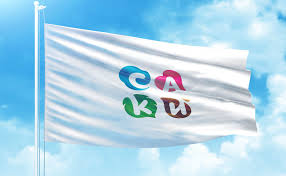 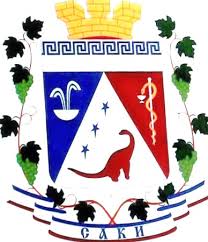 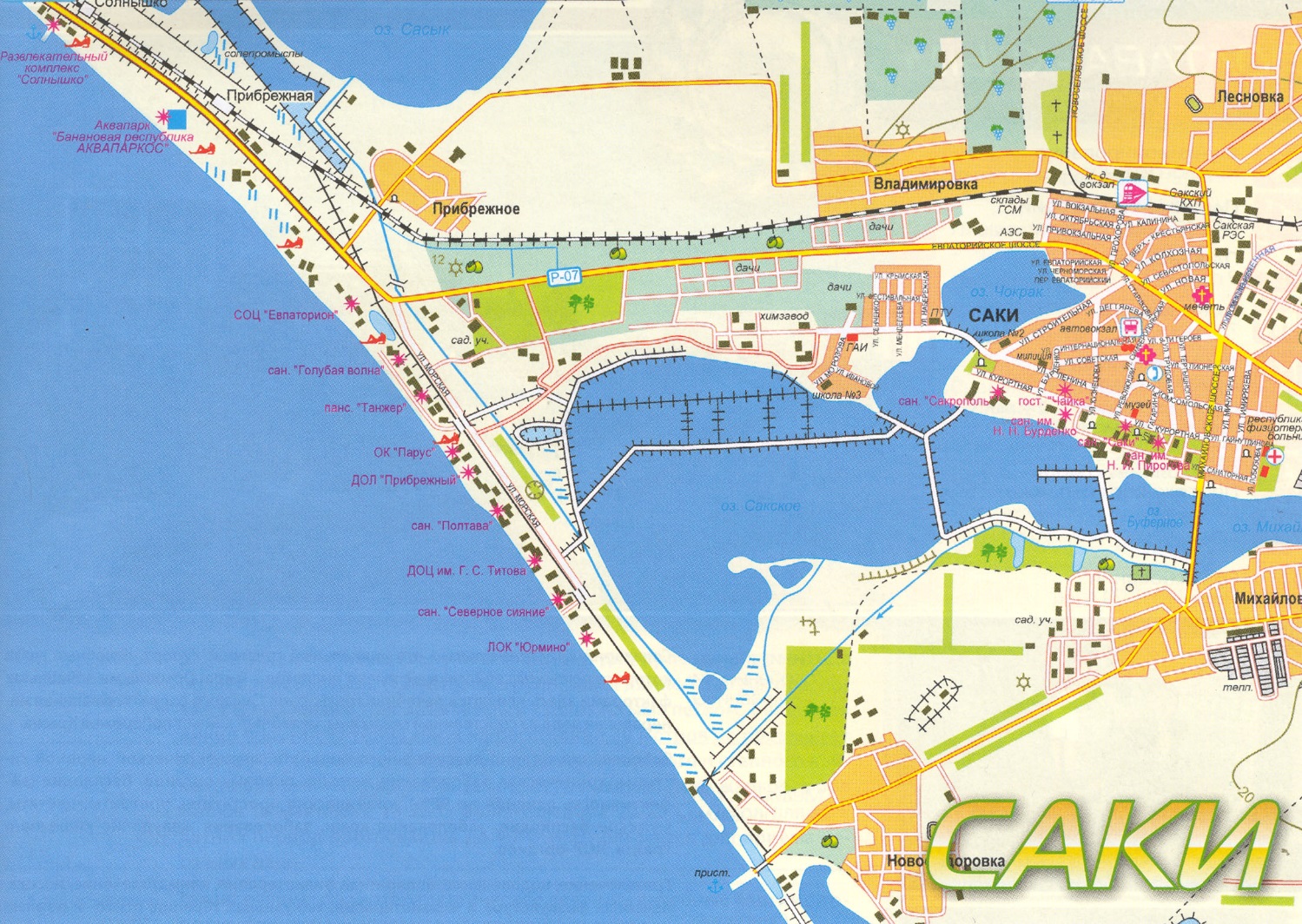 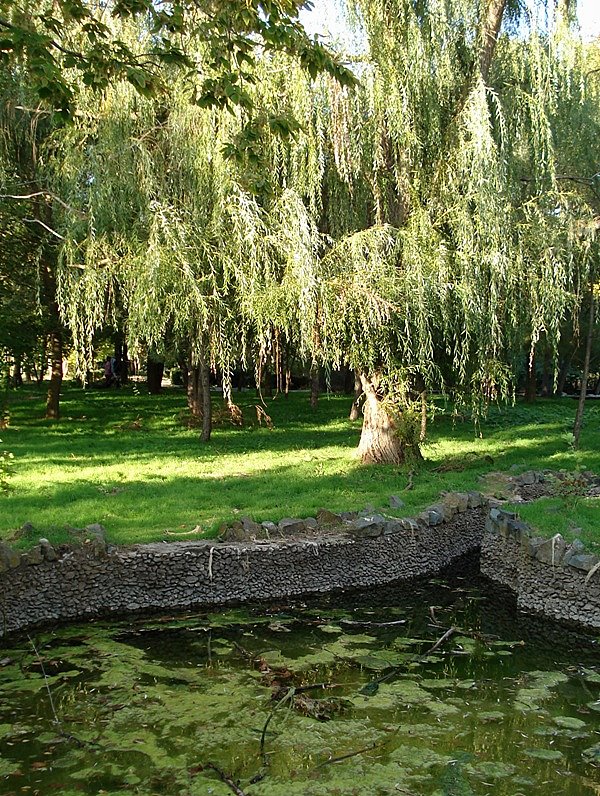 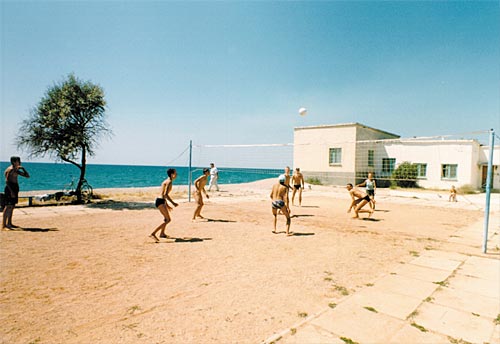 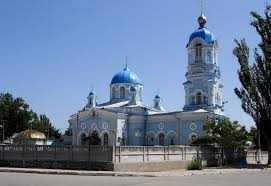 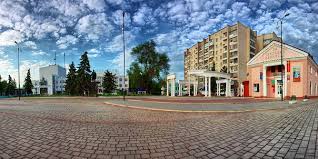 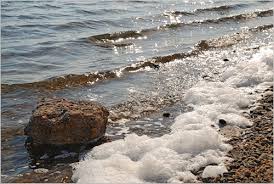 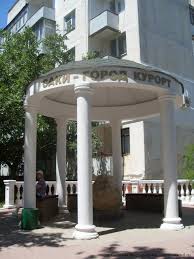 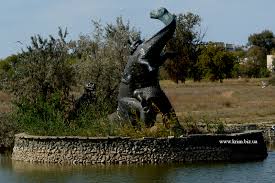